CHỦ ĐỀ 6
NGÀY - GIỜ, GIỜ - PHÚT, NGÀY - THÁNG
BÀI 30
NGÀY - THÁNG
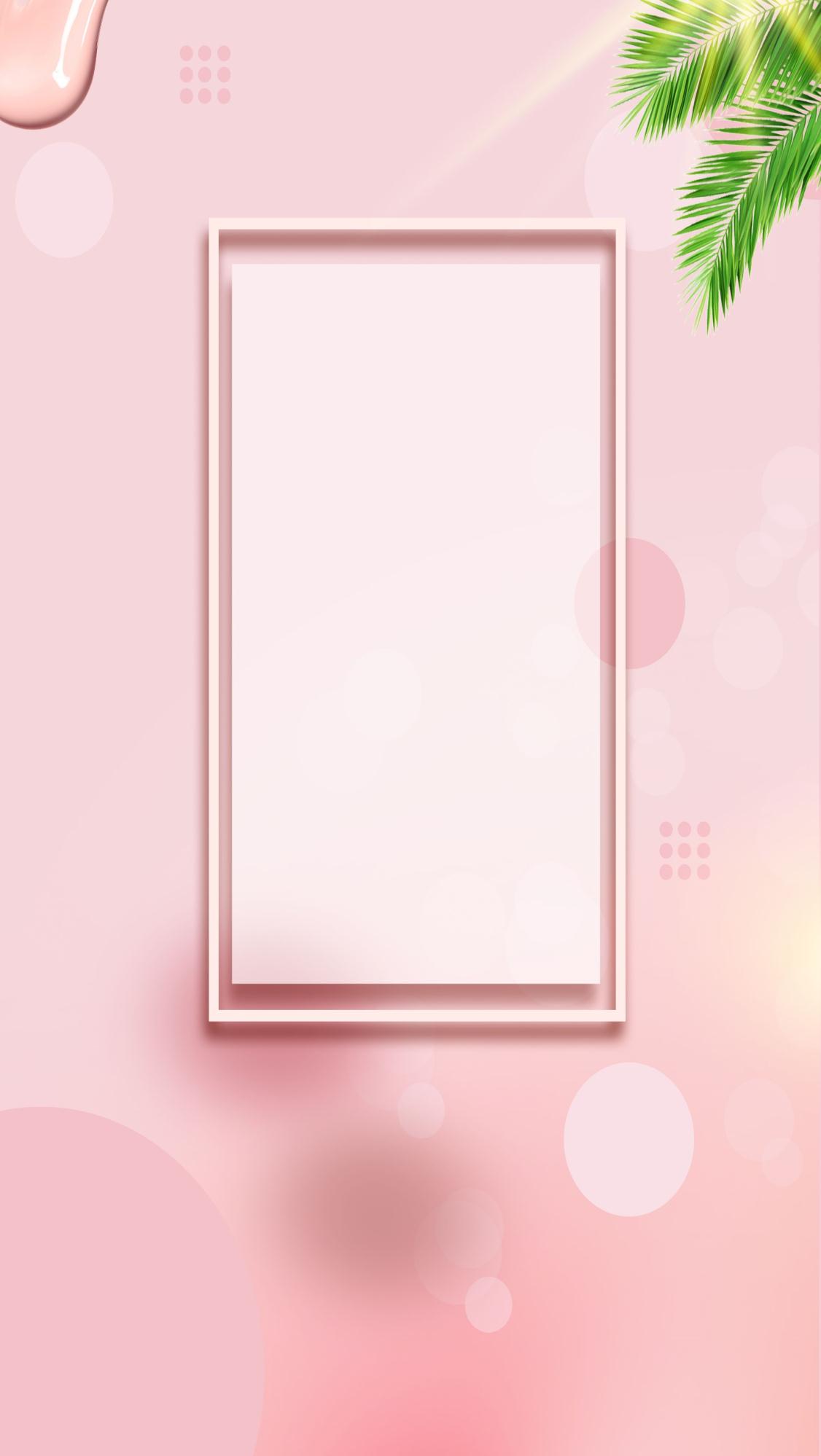 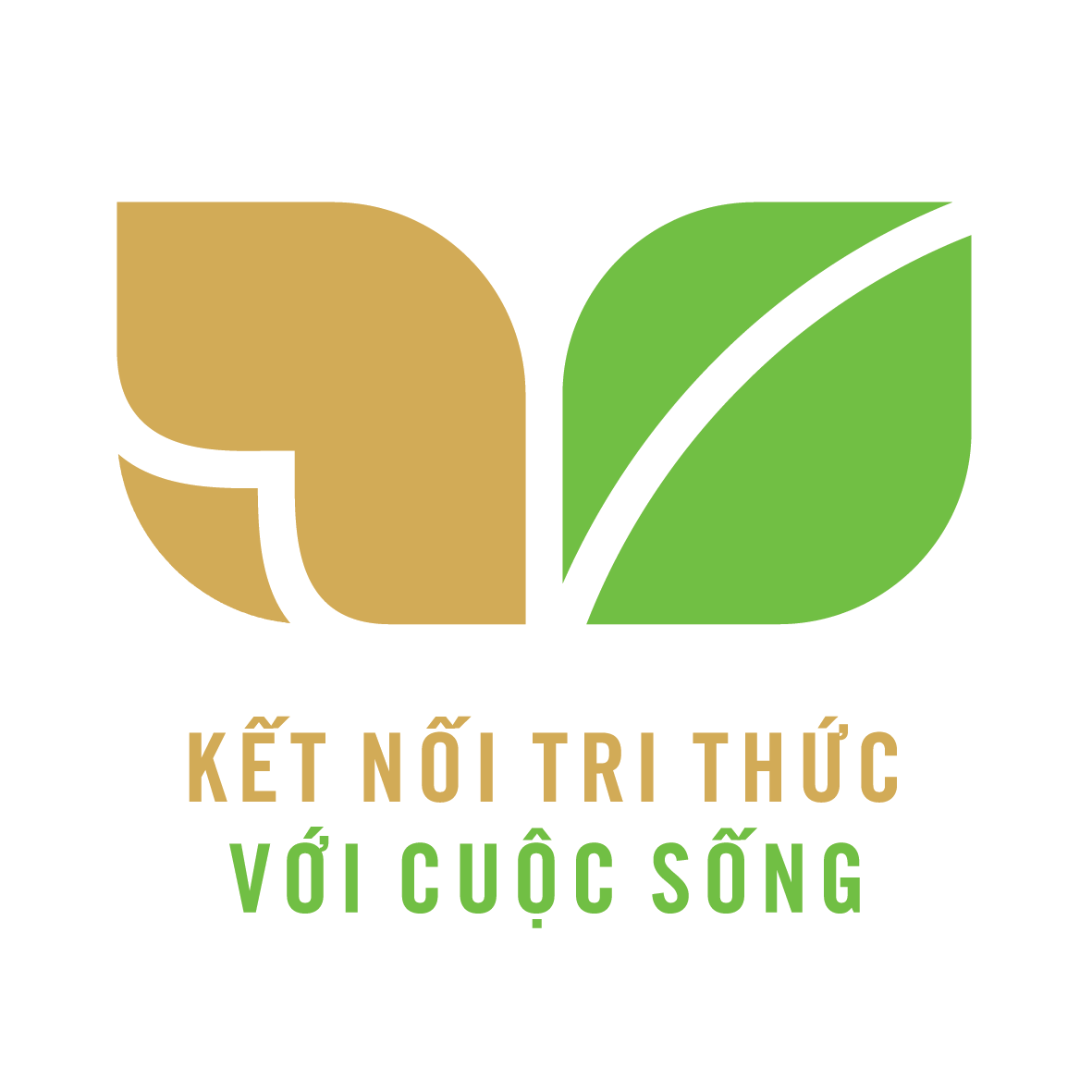 Khởi động
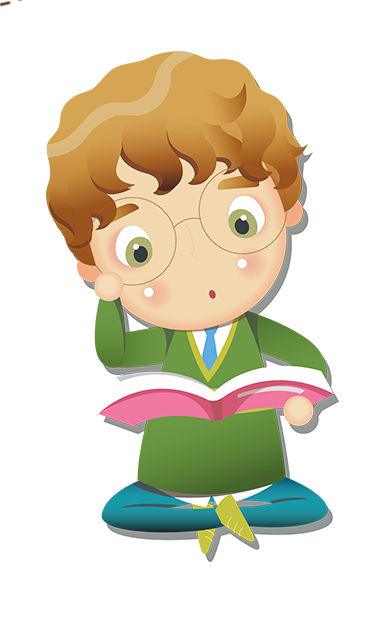 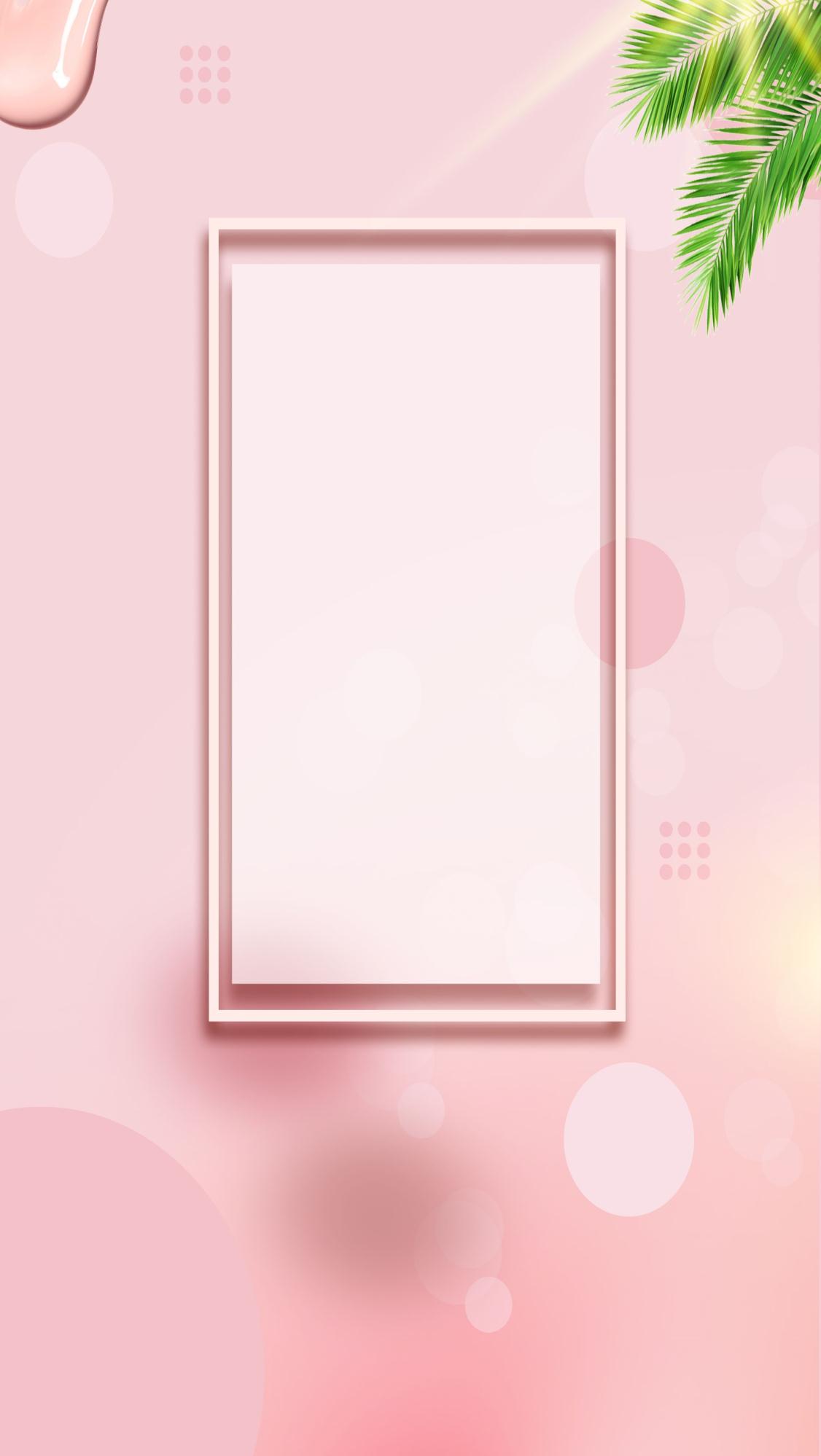 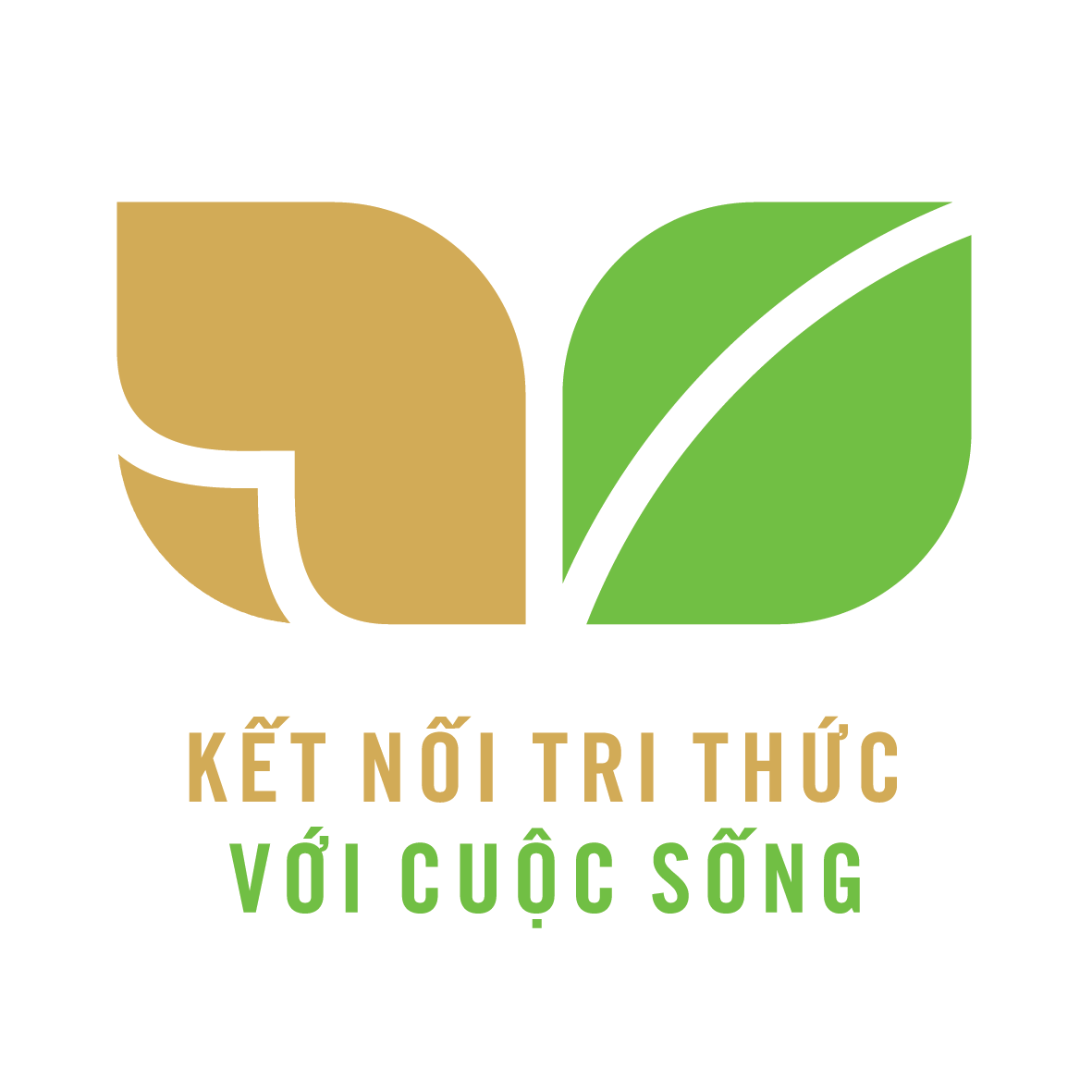 Khám phá
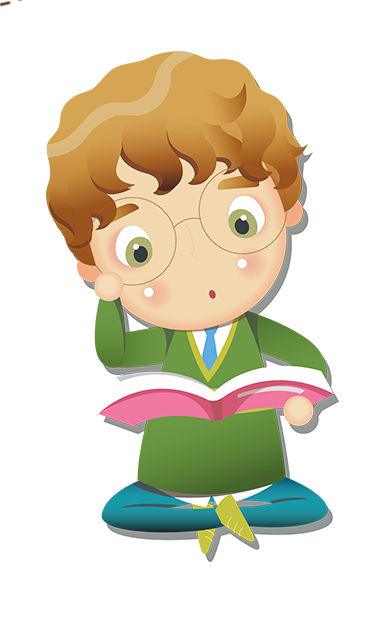 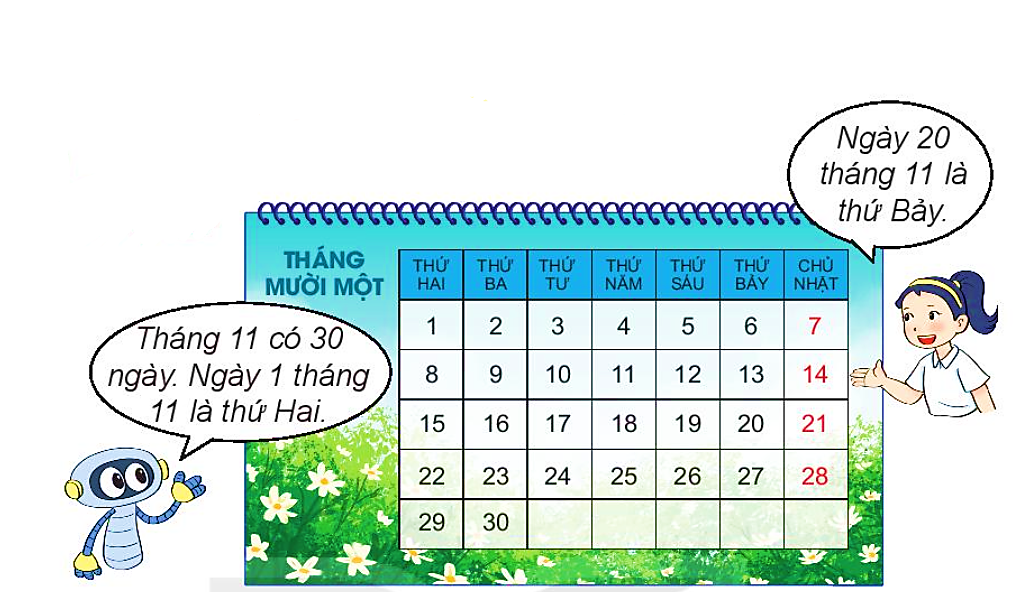 Tháng 1, tháng 3, tháng 5, tháng 7, tháng 8, tháng 10, tháng 12 có 31 ngày.
Tháng 4, tháng 6, tháng 9, tháng 11 có 
30 ngày.
Tháng 2 có 28 hoặc 29 ngày.
Ngày 20 tháng 11 là thứ Bảy.
THÁNG MƯỜI MỘT
Tháng 11 có 30 ngày. Ngày 1 tháng 11 là thứ Hai.
1
20
30
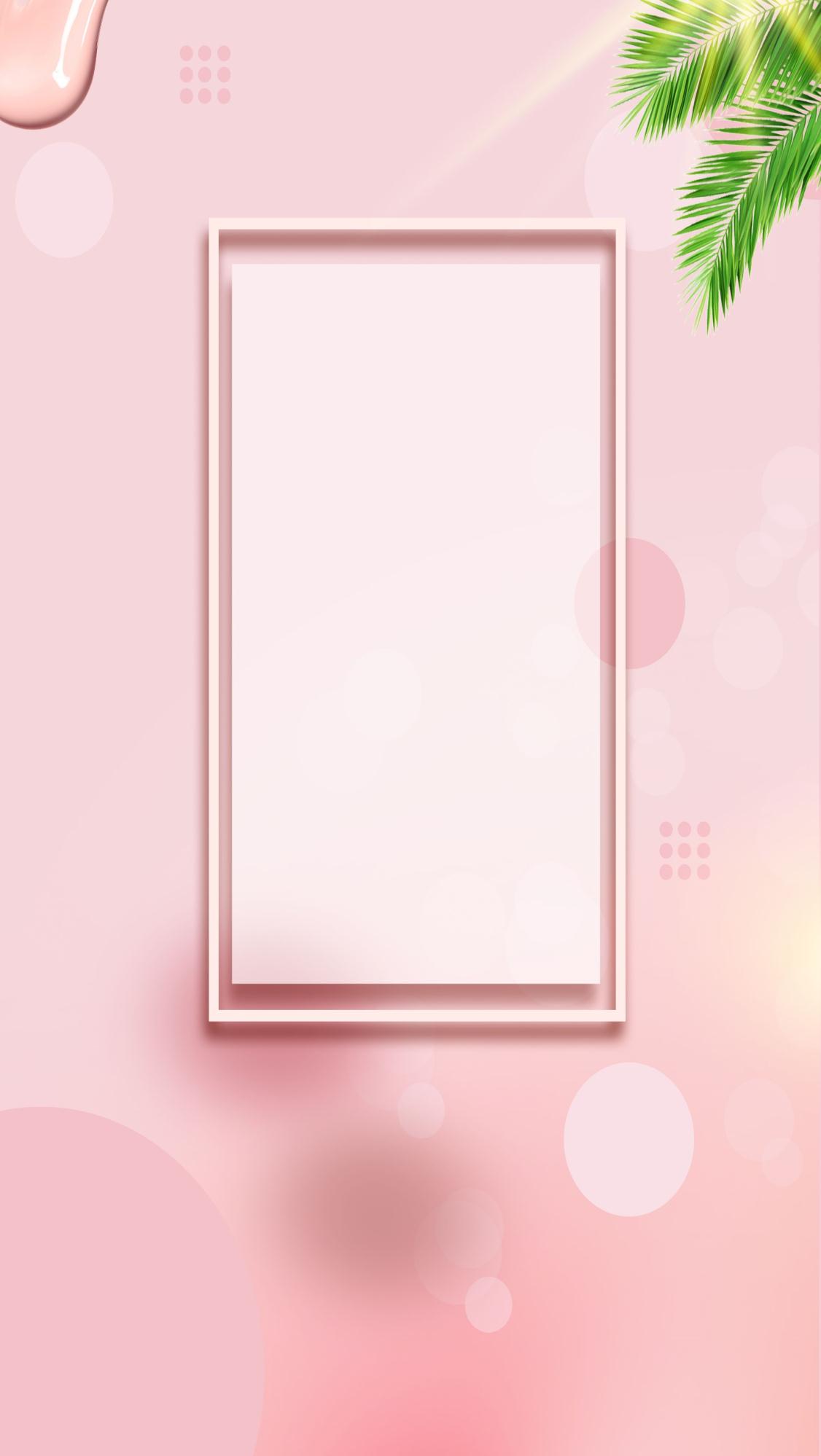 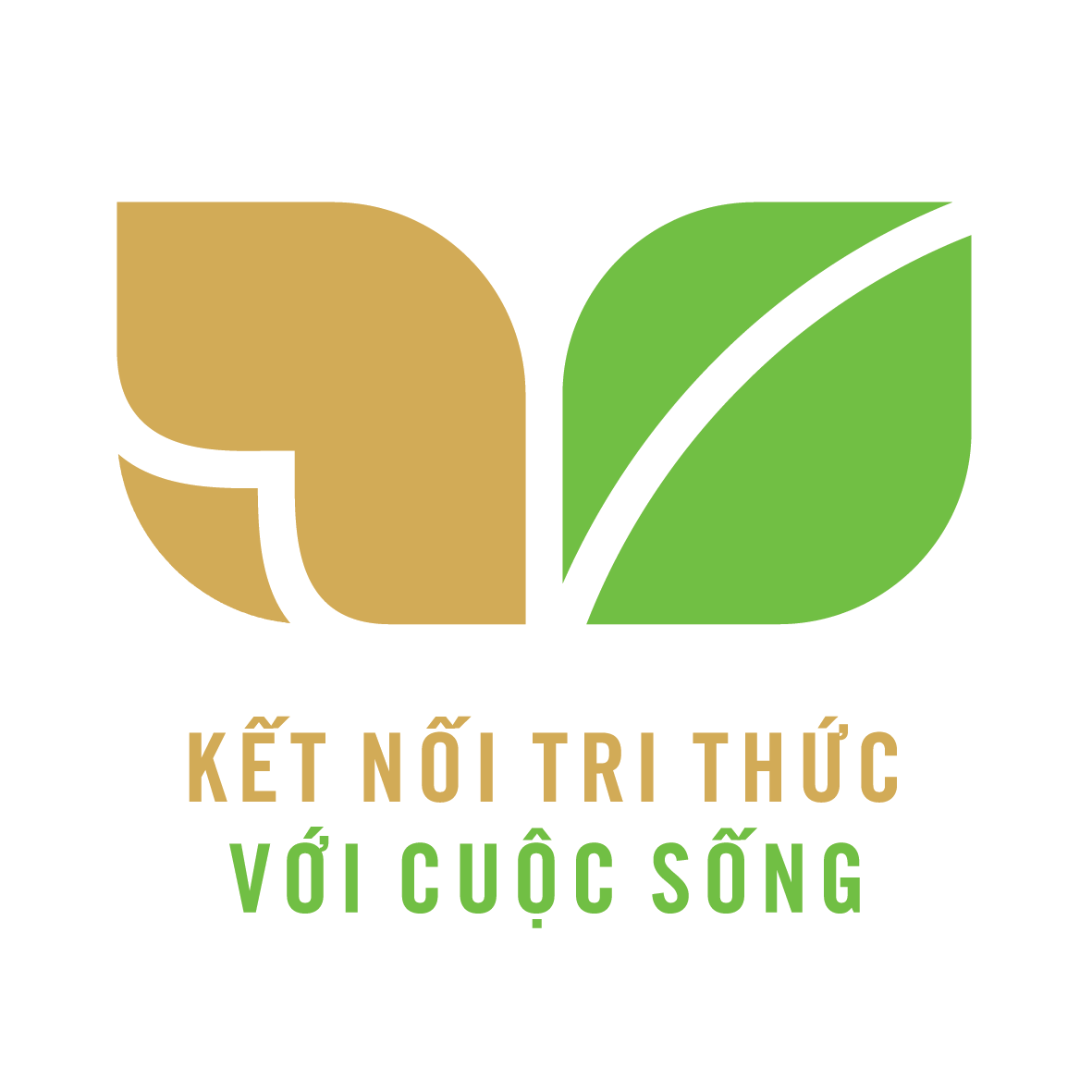 Hoạt động
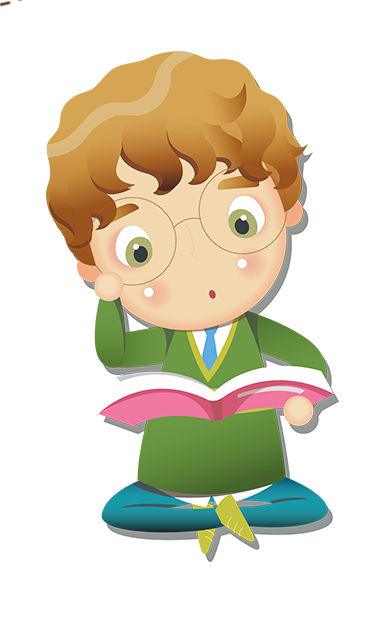 1
Tìm hai con vật có cùng ngày sinh.
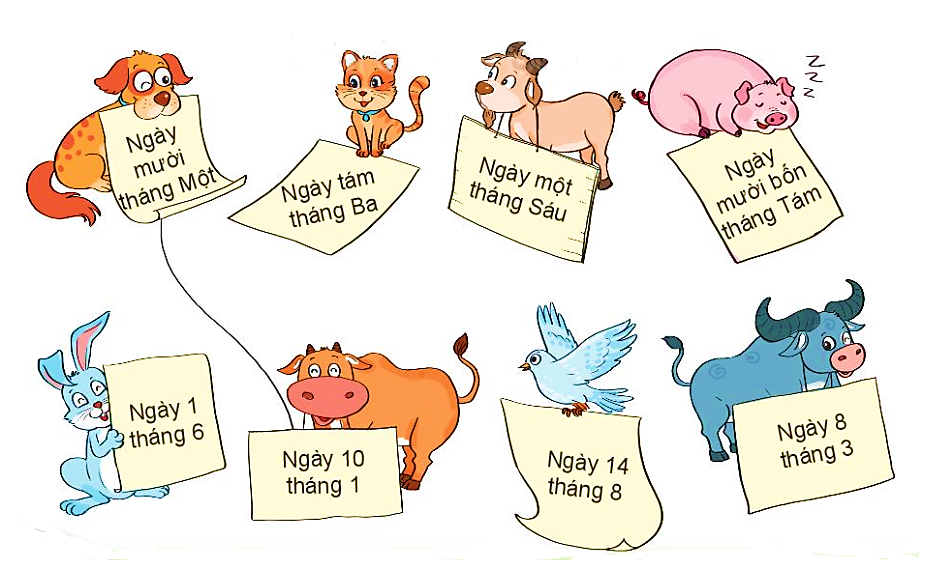 2
a) Nêu các ngày còn thiếu trong tờ lịch tháng 12 dưới đây.
b) Xem tờ lịch tháng 12 rồi trả lời câu hỏi.
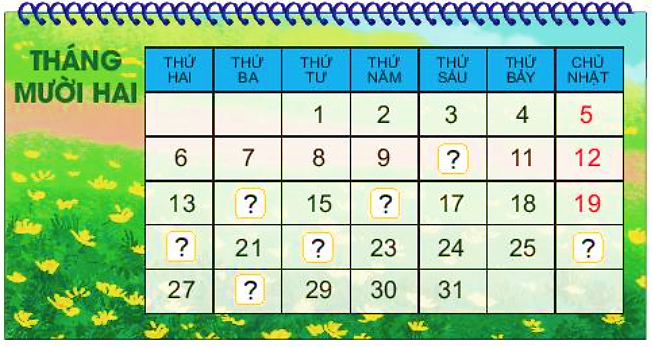 - Tháng 12 có bao nhiêu ngày?
 31 ngày.
- Ngày đầu tiên của tháng 12 là thứ mấy?
1
?
 Thứ Tư.
?
?
- Ngày cuối cùng của tháng 12 là thứ mấy?
?
?
?
31
?
 Thứ Sáu.
 31 ngày.
- Tháng 1 có bao nhiêu ngày?
- Ngày tết Dương lịch 1 tháng 1 là thứ mấy?
 Thứ Bảy.
3
Xem tờ lịch tháng 1 dưới đây rồi trả lời câu hỏi.
- Ngày 1 tháng 2 cùng năm là thứ mấy?
 Thứ Ba.
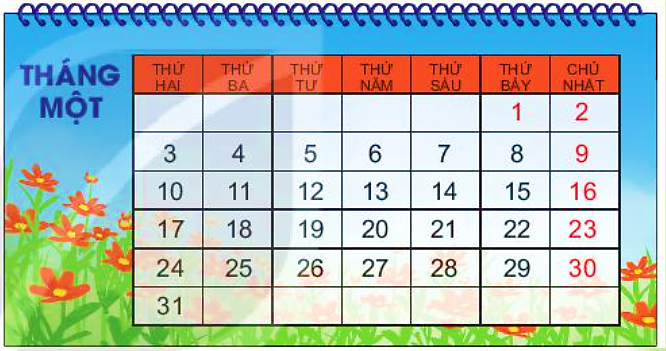 1
1
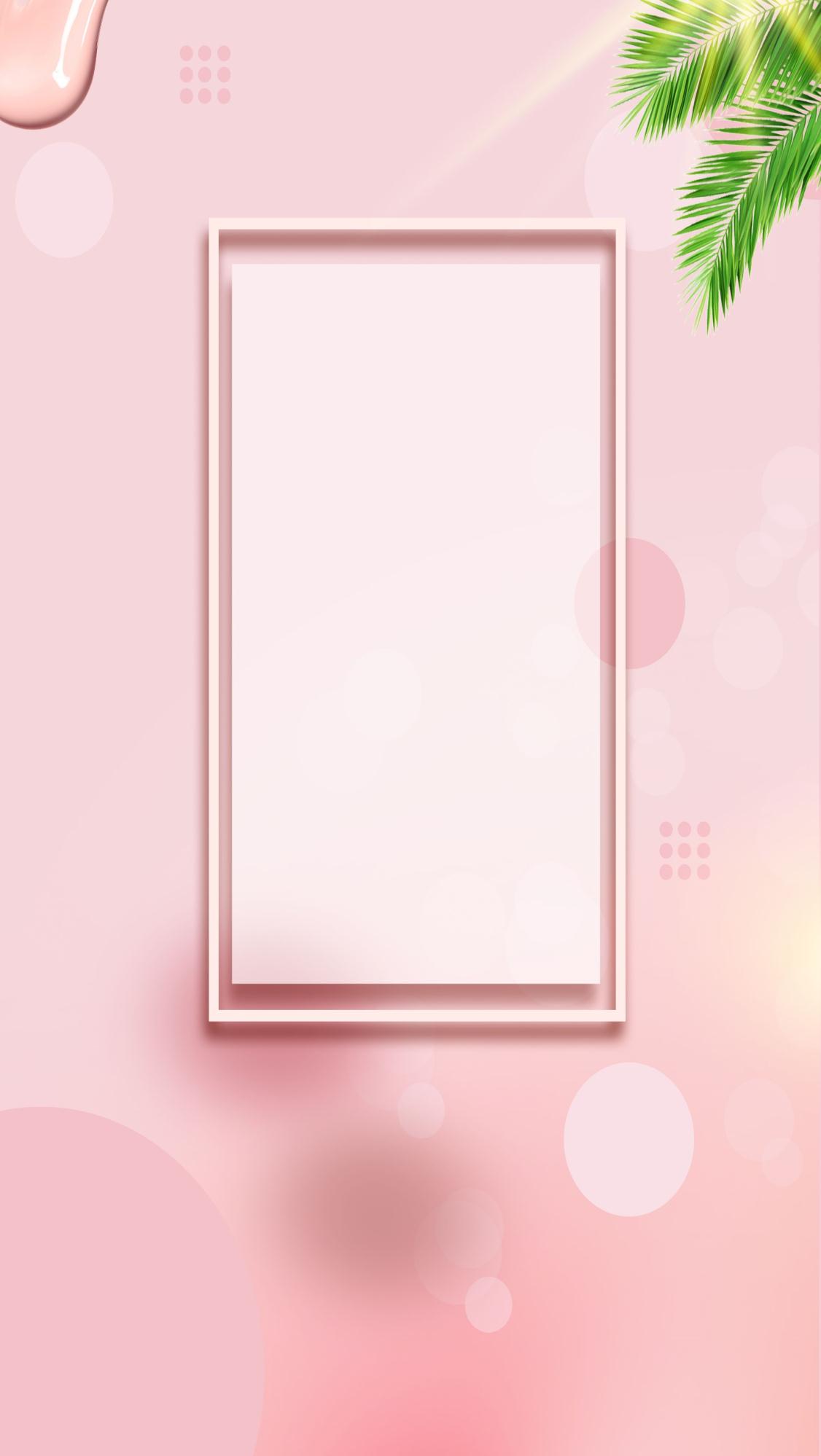 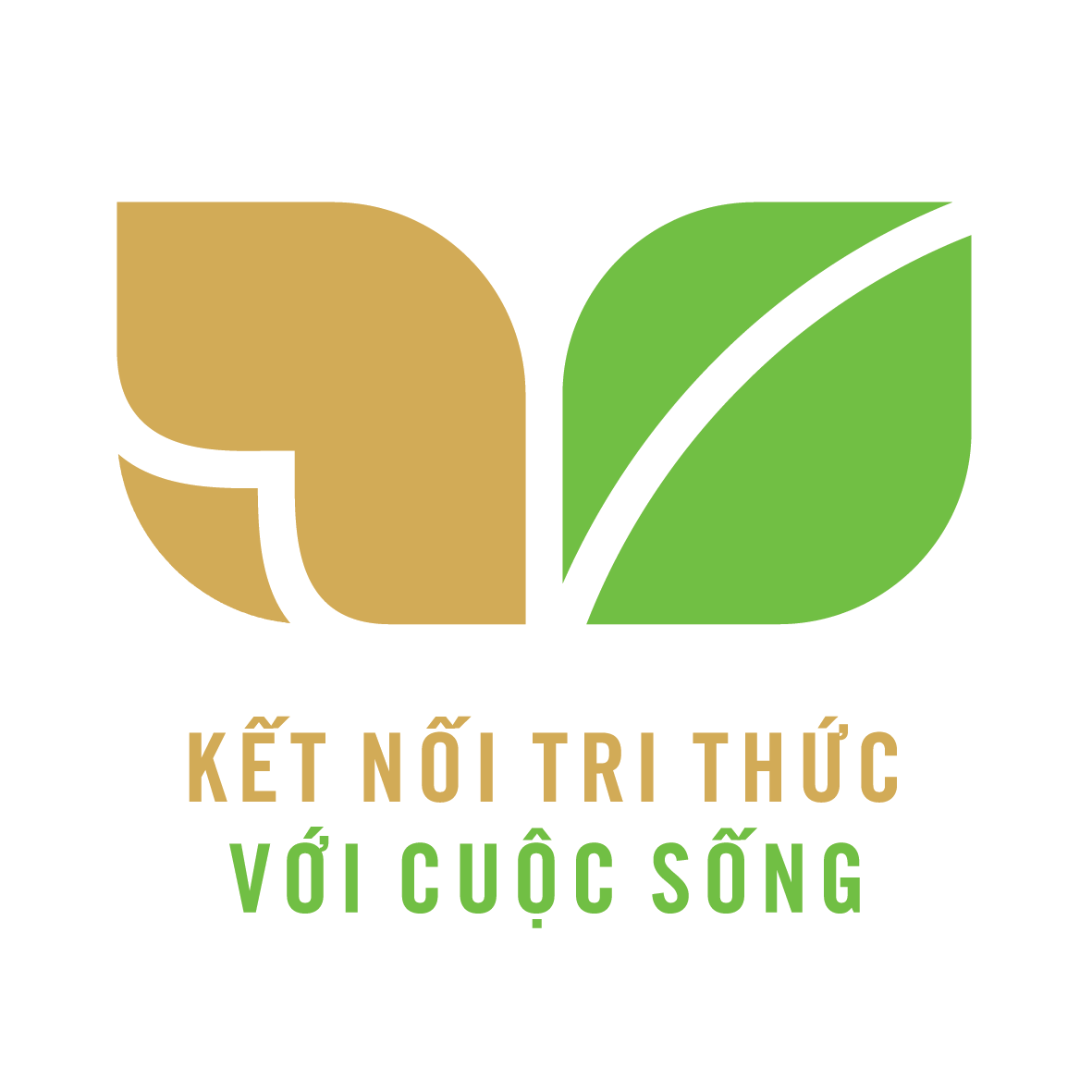 Vận dụng
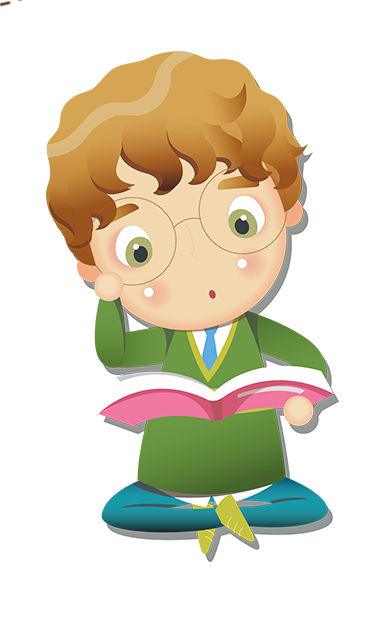